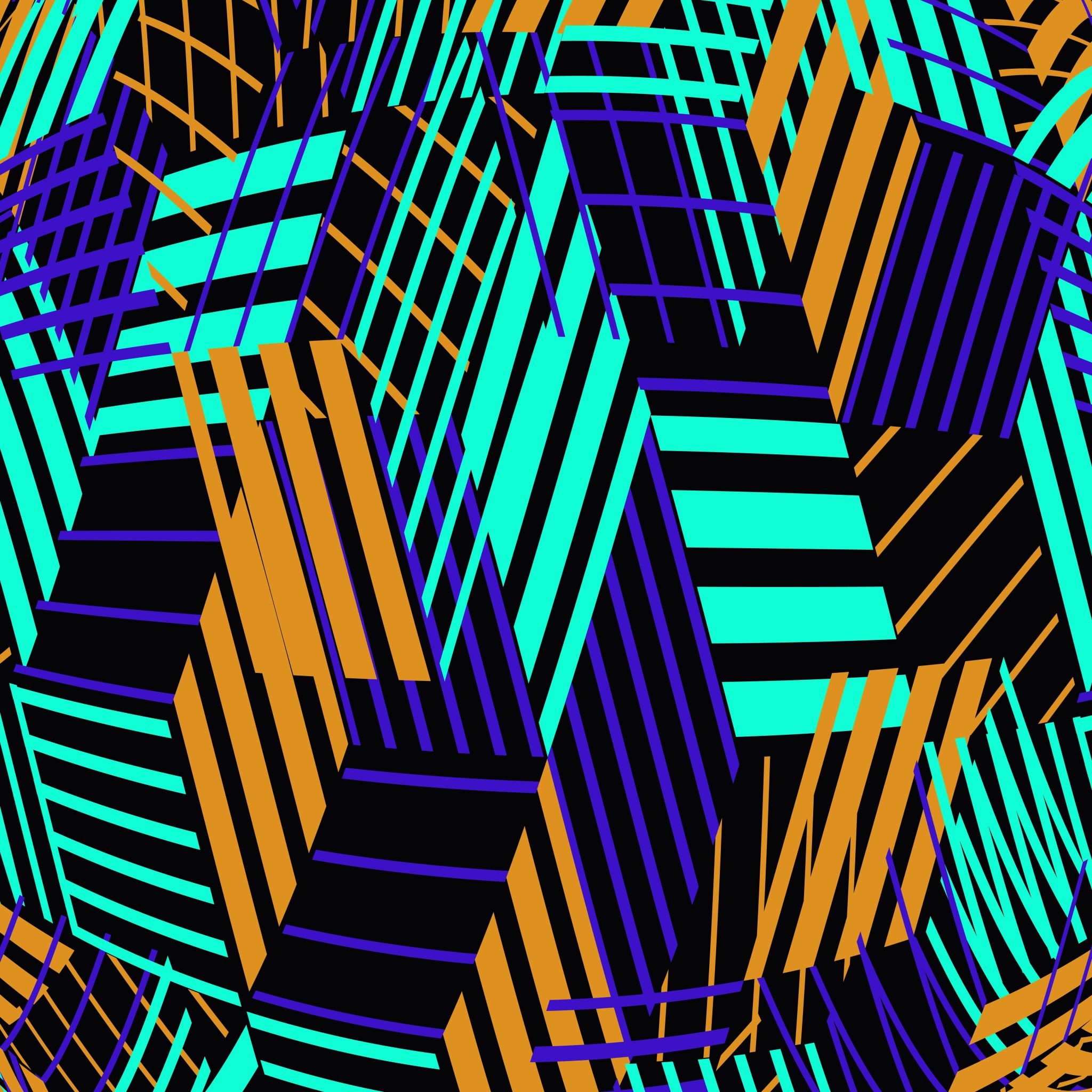 TikTok Rise to Global Market
Case Discussion
What is the main value Douyin delivers to its users?
What are the key components Douyin needs to create value?
Douyin Value Creation
How Douyin successfully established a network in China to create value for its Chinese users?
Growing a Digital Business- AARRR Model
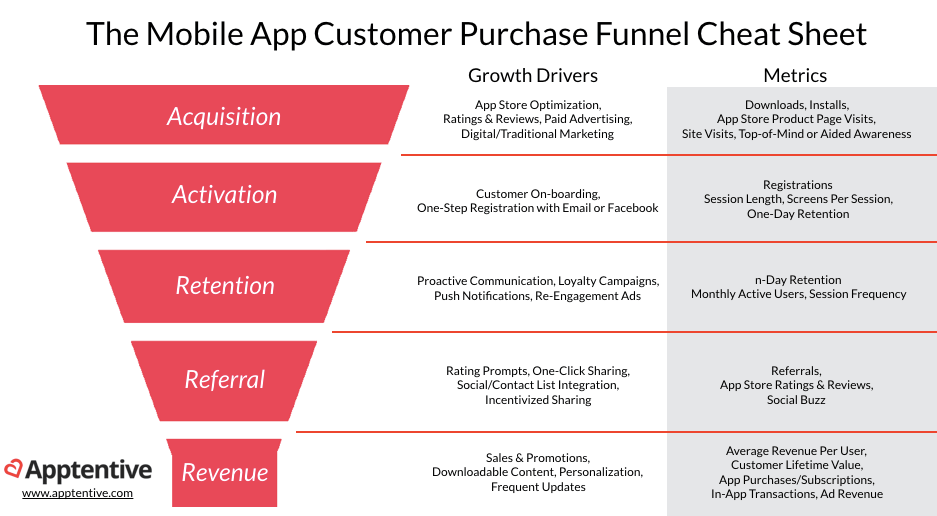 Douyin Growth in China
EVOLUTION OF THE LOCATION OF DOUYIN USERS
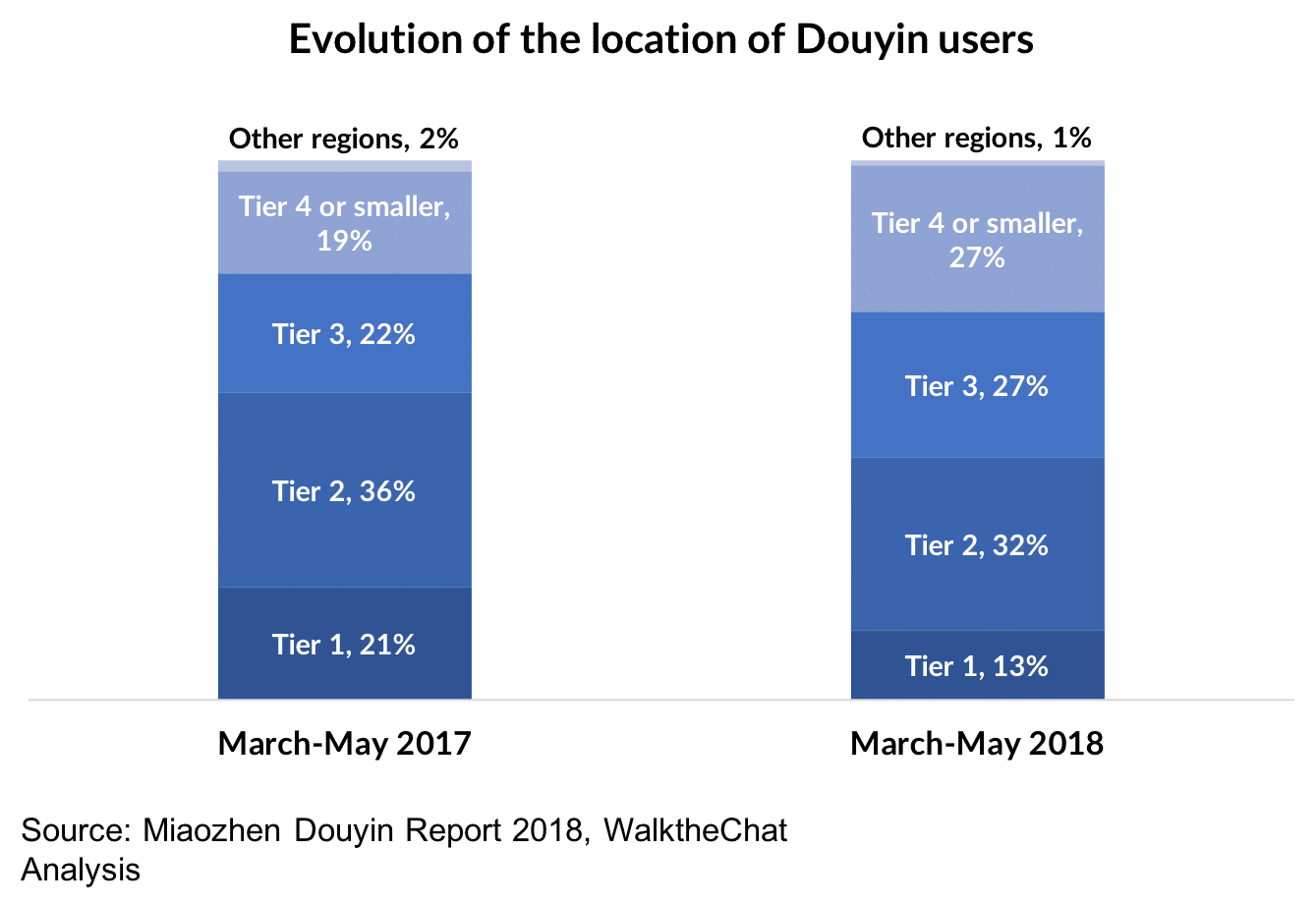 GROWTH IN THE NUMBER OF SHORT VIDEO APP USERS
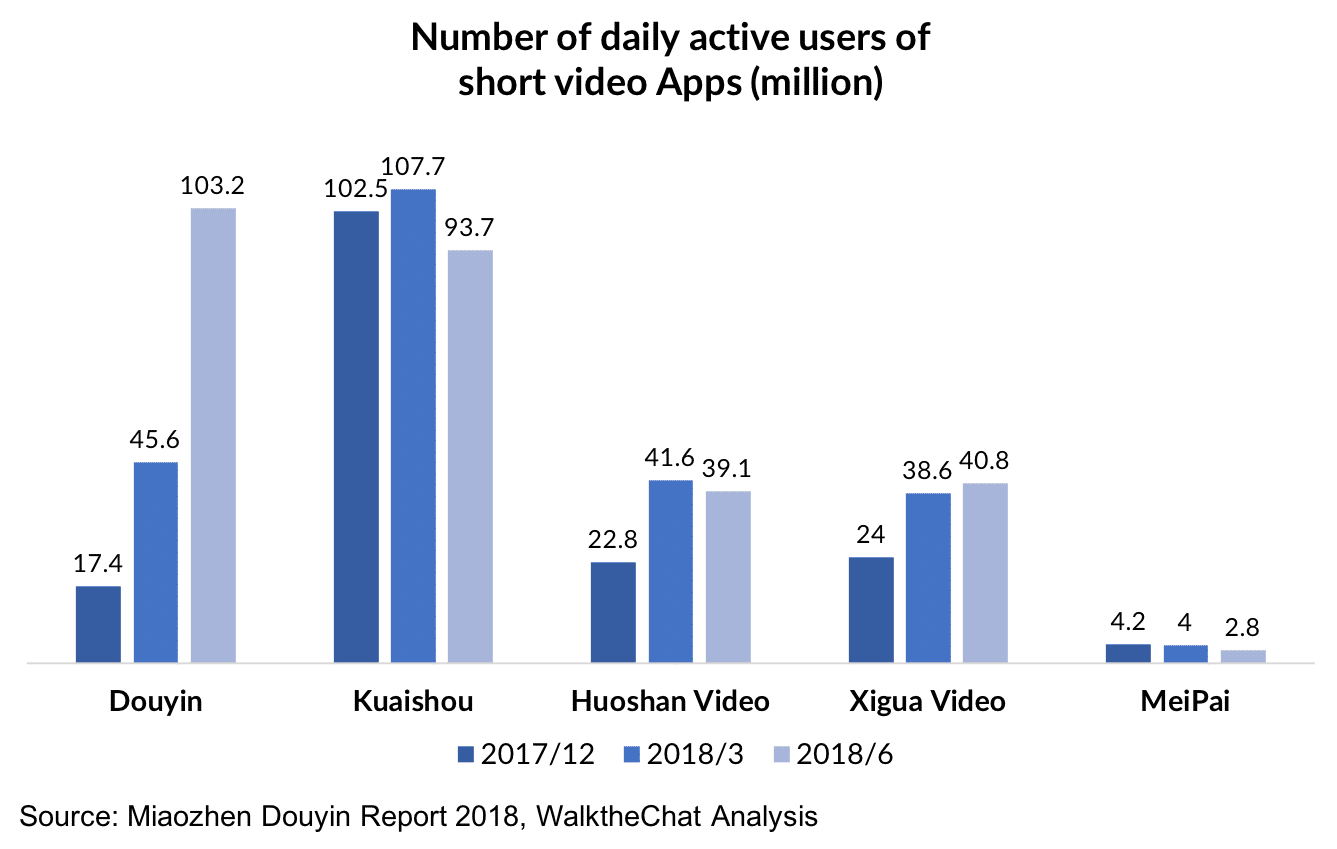 What are the main strengths ByteDance developed by successfully operating Douyin in China?
Byte Dance Strengths
FSA-Firm-Specific Assets (Resources)
Technical features of the platform, including a robust AI system as well as internal learning from operating in China
Partners (Network)
Local network of video developers and viewers established in China
What are the main challenges ByteDance faced outside China?
What are the main challenges ByteDance faced outside China?
How may Byte Dance strengths help overcome the challenges outside China?
Byte Dance Overcoming Overseas Challenges
How ByteDance responded to the challenges of overseas expansion?
Main Lessons: Expanding Domestic success across borders
Even in a so called borderless digital world, people do not morph into one single global community. The Tower of Babel effect still persists, separating networks across national borders and imposing liabilities of outsidership to digital platforms. 
Although digital platforms are available globally with relatively lower political, geographical, or economic barriers, digital firms still face user adoption barriers as users may not adopt a product without local content. Hence, localization is still important in a digital world.
A transnational mindset is needed for platform globalization where technological superiority and firm experiences are deployed on global scale but content and user interactions are largely localized.
Why TikTok acquired Musical.ly to enter North American market?
Why TikTok acquired Musical.ly to enter into North American market?
Competitive: 
Difficult to dethrone established platforms even with higher platform quality 
User networks are largely locked in with already existing platforms. 
TikTok has previously been successful in markets with low or no competition
Even in China, the firm focused on Tier 1 and Tier 2 cities where competition was low
Strategic: 
TikTok and Musical.ly offer synergies and complementary resources to each other. 
Musical.ly brings an established network of North American and Western users 
TikTok brings an established network of Asian users and expertise in AI.
Organizational: 
Both Musical.ly and TikTok have been owned by Chinese owners
How merging TikTok and Musical.ly may or may not address these challenges?
Decision
ByteDance decided to merge musical.ly in TikTok to create a unified global platform
The new platform incorporated the most popular elements from both platforms
Musical.ly users’ accounts, content, and fan base were automatically moved to TikTok
After the merger, TikTok added several new features such as enhanced creative tools and greenscreen-like background effects.
Strategic Rationale behind the decision
Leverage global network effects: 
Creating a borderless ecosystem from Latin America to China to North America.
The merger means Tik Tok’s users in Asia and Musical.ly’s users in the US and Europe can now see content created by each other-- but, notably, not users in China
Pursuit of diverse content 
Market research found that 48% churn rate was due to the lack of variety in the content
Capitalizing on higher clout?
While it was difficult to bring together local networks in low clout Asian countries due to differences in languages and user preferences, Muscial.ly provided TikTok with a large user base in high clout countries of Europe and USA. The popular appeal of Western cultures may enable TikTok to attract local networks from multiple countries to interact with users from high clout western countries. Such interactions may result into global network externalities as video developers may target geographically diverse segments and viewers may enjoy a greater variety of videos.
TIKTOK MONTHLY DOWNLOADS IN USA- 2018
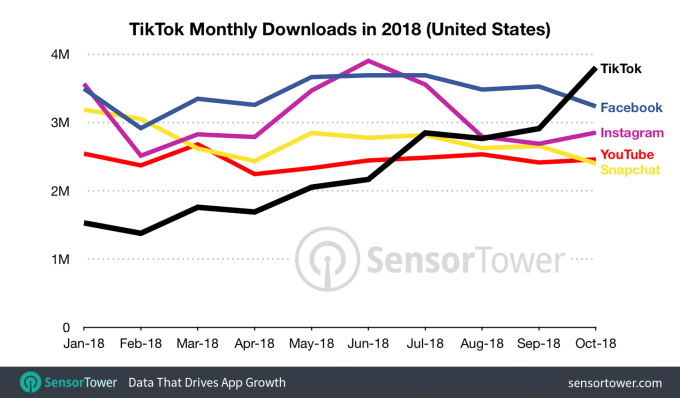 TIKTOK USER RETENTION IN USA AFTER MERGER
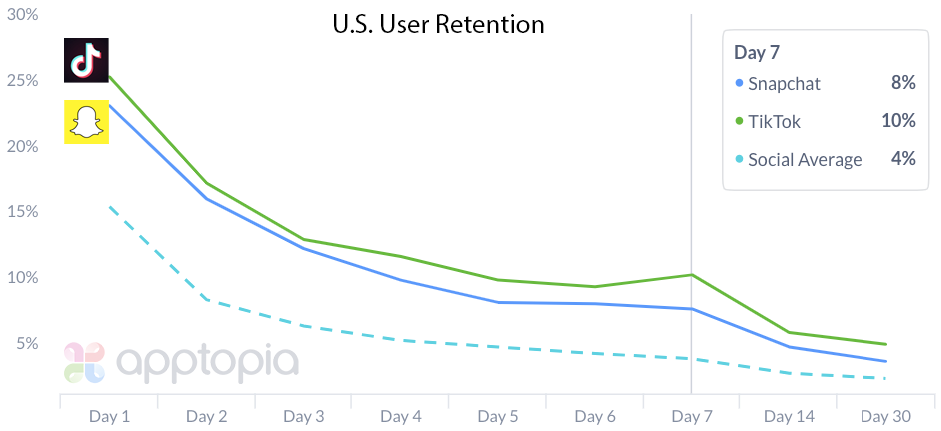 Key Takeaways
Ibusiness firms largely follow the sequence prescribed in AARRR model to grow by leveraging positive network externalities.
Network effects are largely bounded by national borders even in a seemingly borderless digital world due to liabilities of outsidership.
While cultivating local networks help platforms in international expansions, platforms in their later lifecycles need to harness global network effects to sustain their growth and to counter competitors harnessing global network effects.  
One possible strategy to move from local networks to global networks is to leverage user networks in high clout regions
Supplementing networks with firm resources can lead to competitive advantage
Other examples: 
Android SDK pack that made app development possible for primary school kids